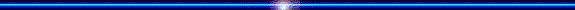 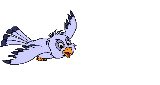 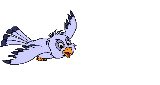 PHÒNG GIÁO DỤC VÀ ĐÀO TẠO QUẬN LONG BIÊN
TRƯỜNG MẦM NON NGUYỆT QUẾ
Đề tài: Cảm xúc vui - buồn của bé
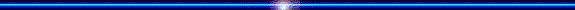 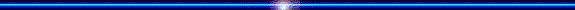 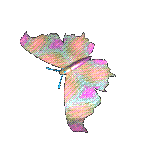 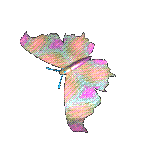 GIÁO VIÊN: LÊ QUỲNH HOA
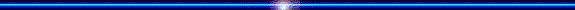 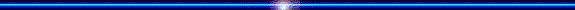 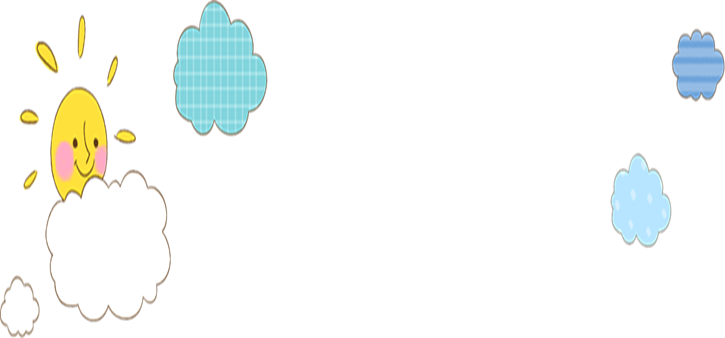 MỤC ĐÍCH – YÊU CẦU
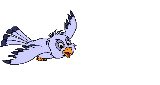 1. Kiến thức:
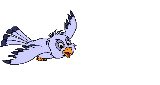 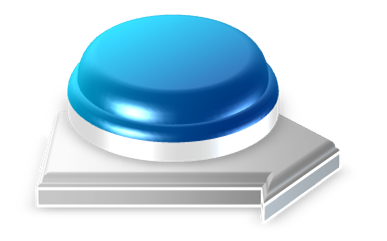 2. Kỹ năng:
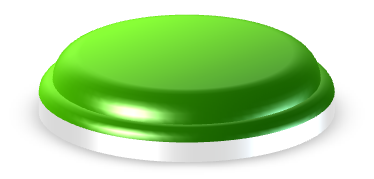 - Trẻ nhận biết, phân biệt cảm xúc vui, buồn qua nét mặt, cử chỉ, giọng nói (Bản thân, bạn, cô giáo, người lớn).
- Biết khi nào thể hiện biểu lộ, bày tỏ cảm xúc vui, buồn và biết đón nhận, đáp lại cảm xúc vui, buồn với những người xung quanh trong sinh hoạt hàng ngày.
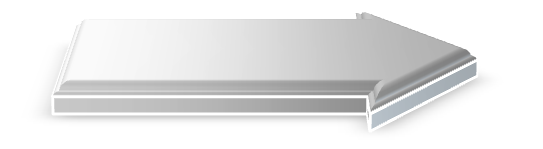 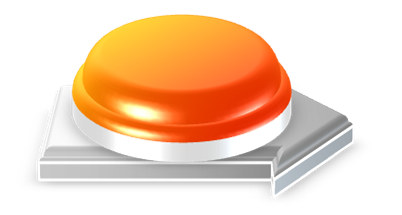 3. Thái độ:
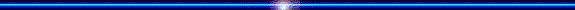 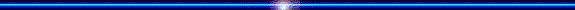 - Trẻ phát triển có kỹ năng thể hiện biểu lộ, bày tỏ cảm xúc tích cực.
- Trẻ thân thiện, vui vẻ, đoàn kết với bạn.
- Giáo dục trẻ sống vui vẻ, luôn cười tươi và biết chia sẻ niềm vui, nỗi buồn.
- Trẻ hứng thú tham gia tiết học
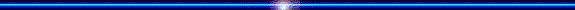 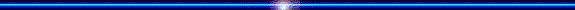 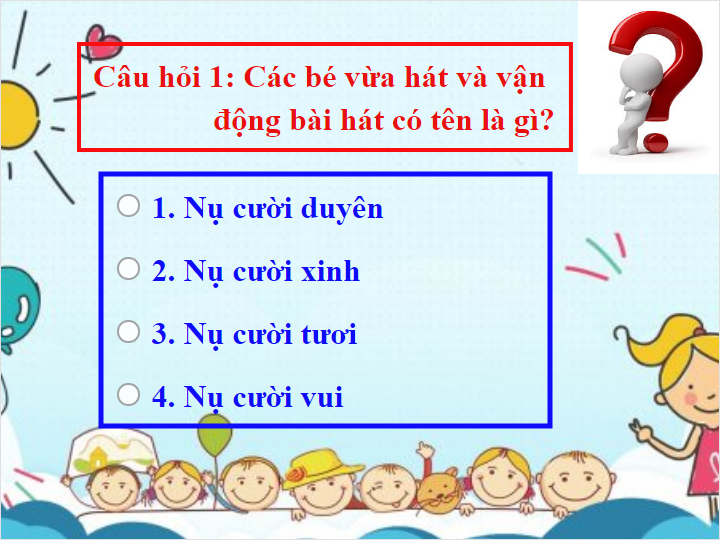 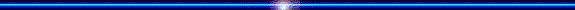 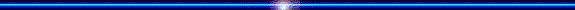 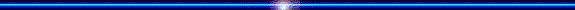 [Speaker Notes: 7]
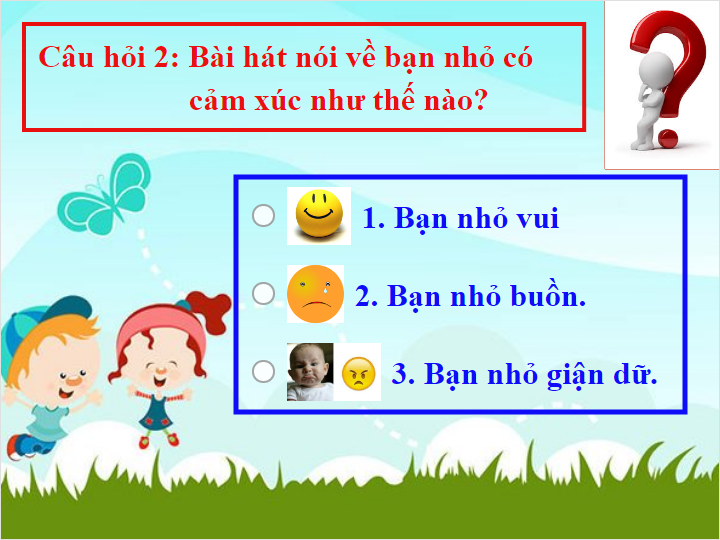 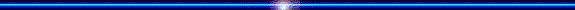 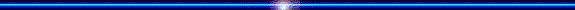 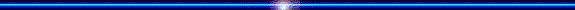 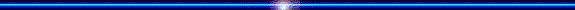 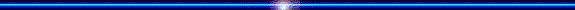 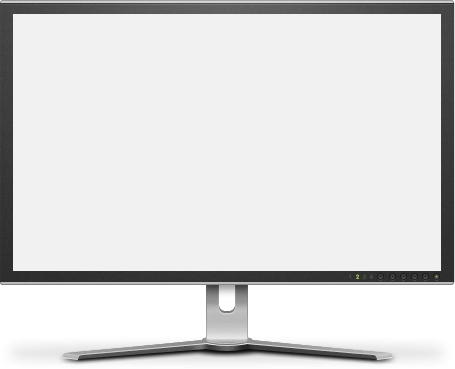 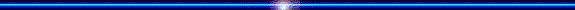 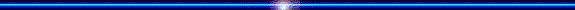 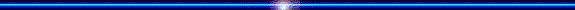 Tóm tắt câu chuyện
Trả lời câu hỏi
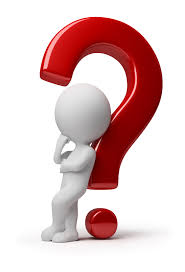 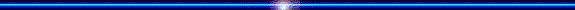 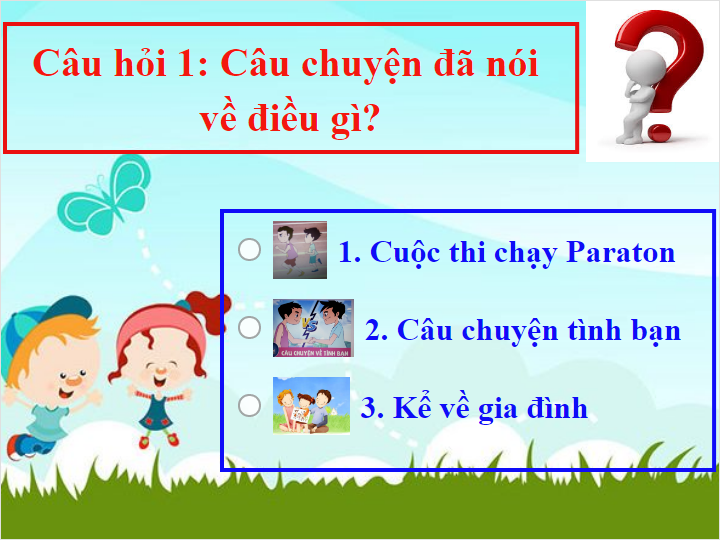 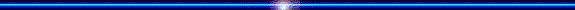 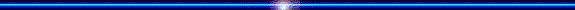 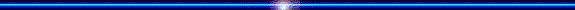 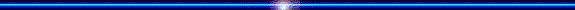 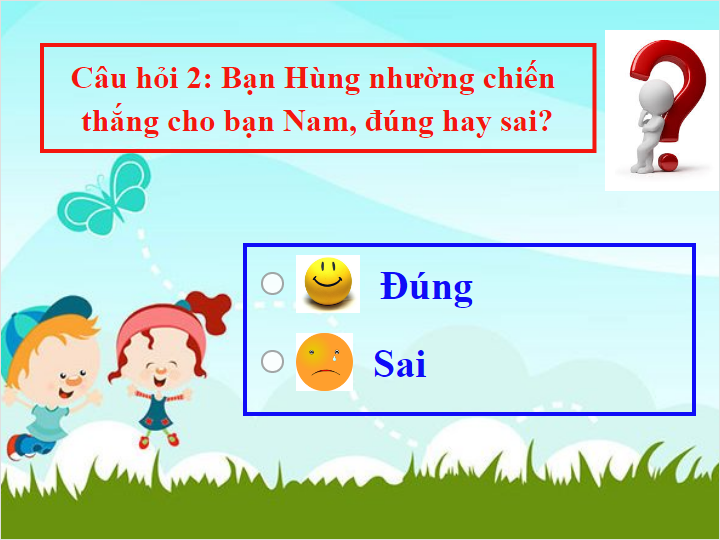 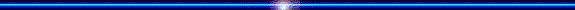 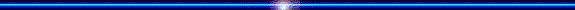 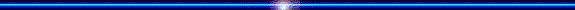 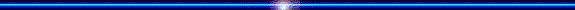 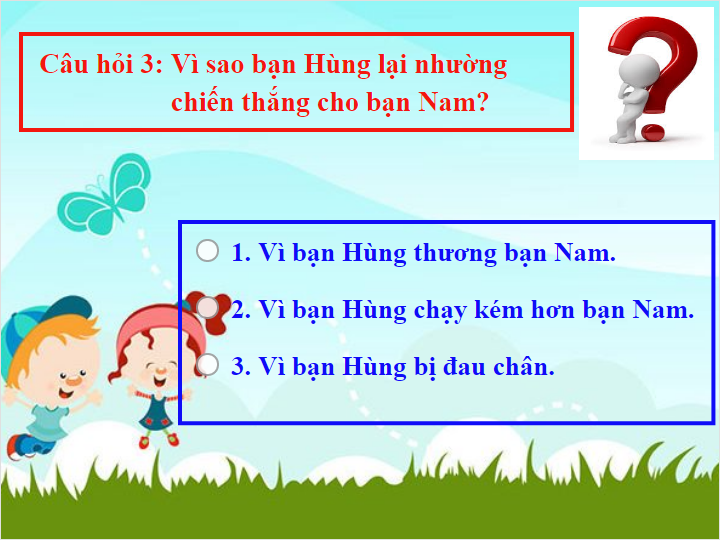 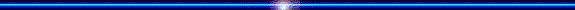 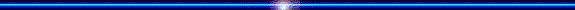 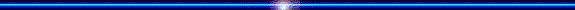 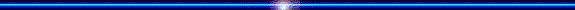 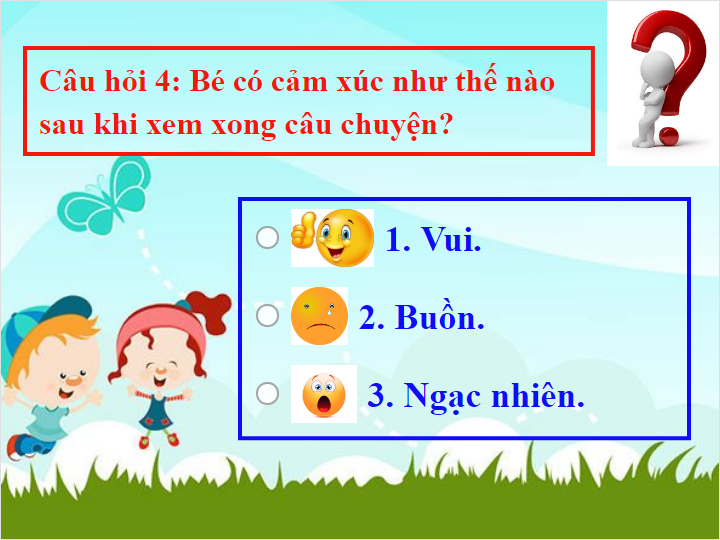 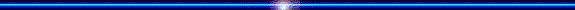 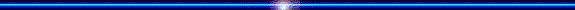 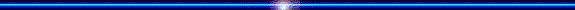 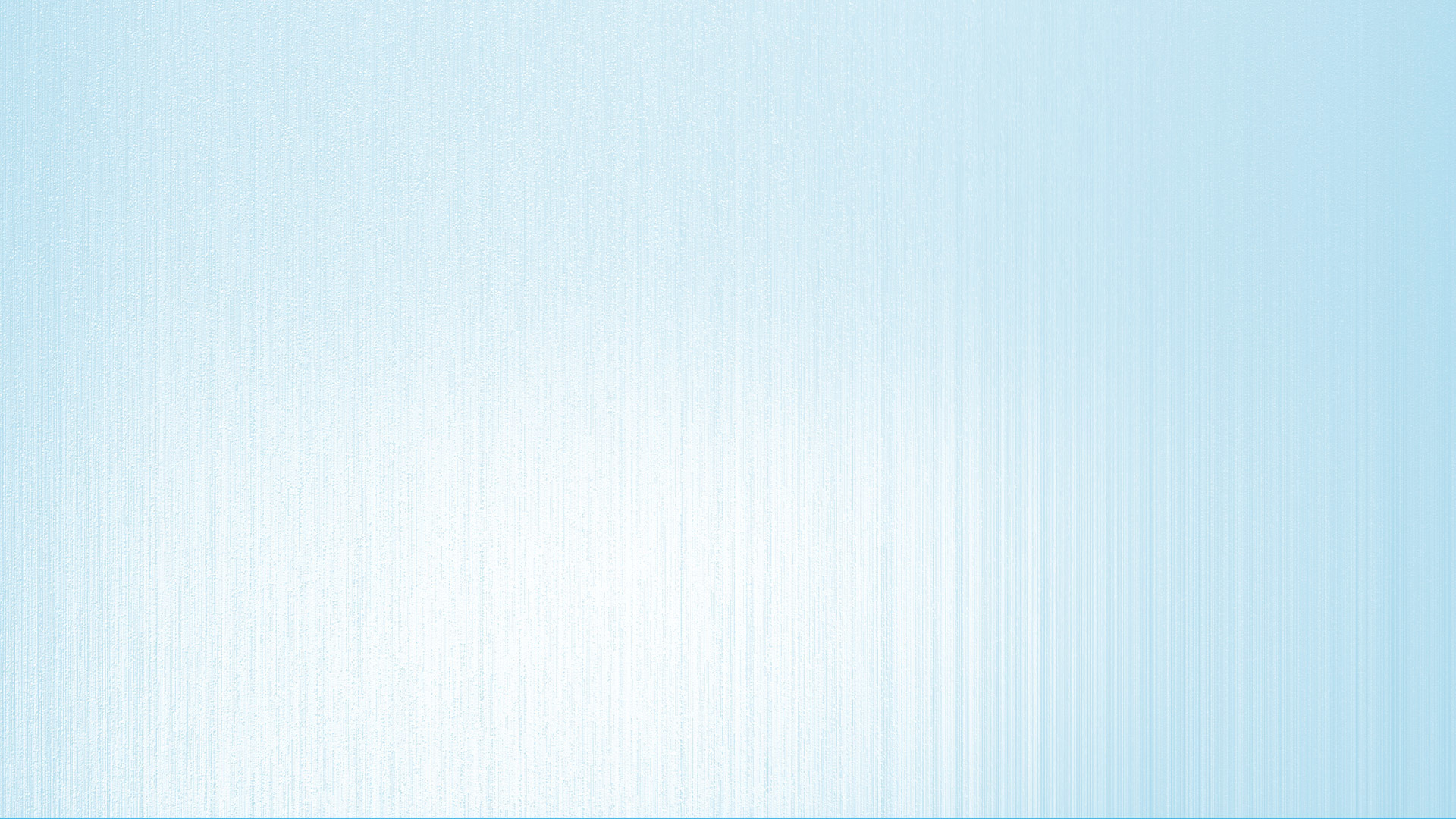 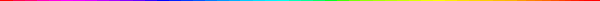 Biểu hiện khuôn mặt khi vui
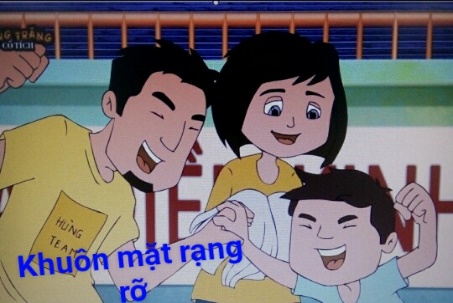 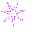 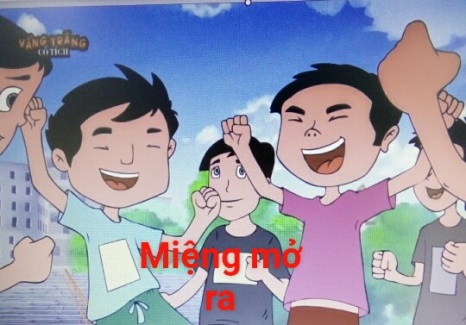 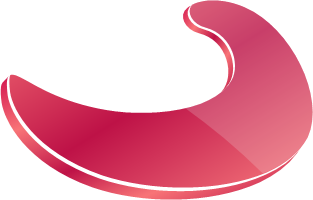 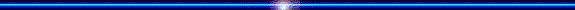 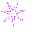 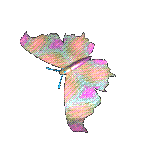 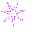 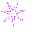 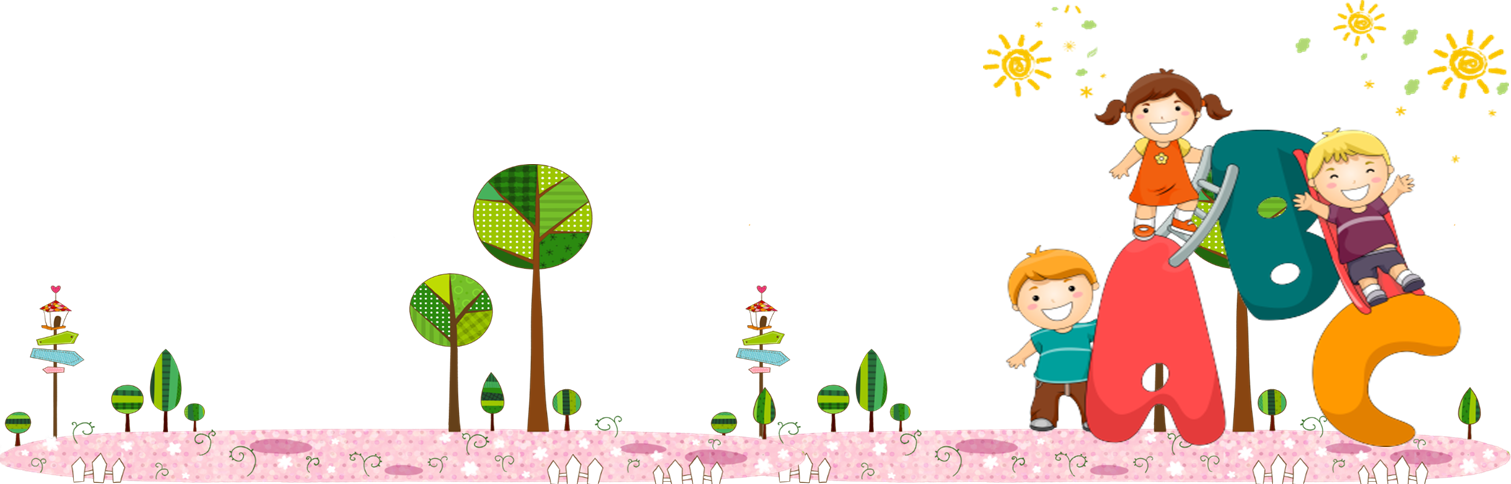 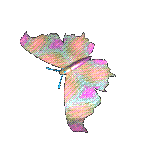 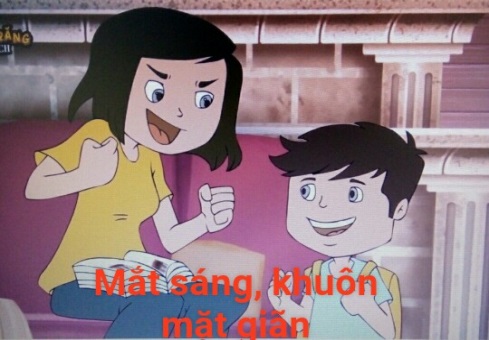 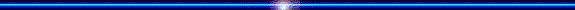 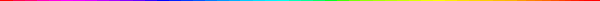 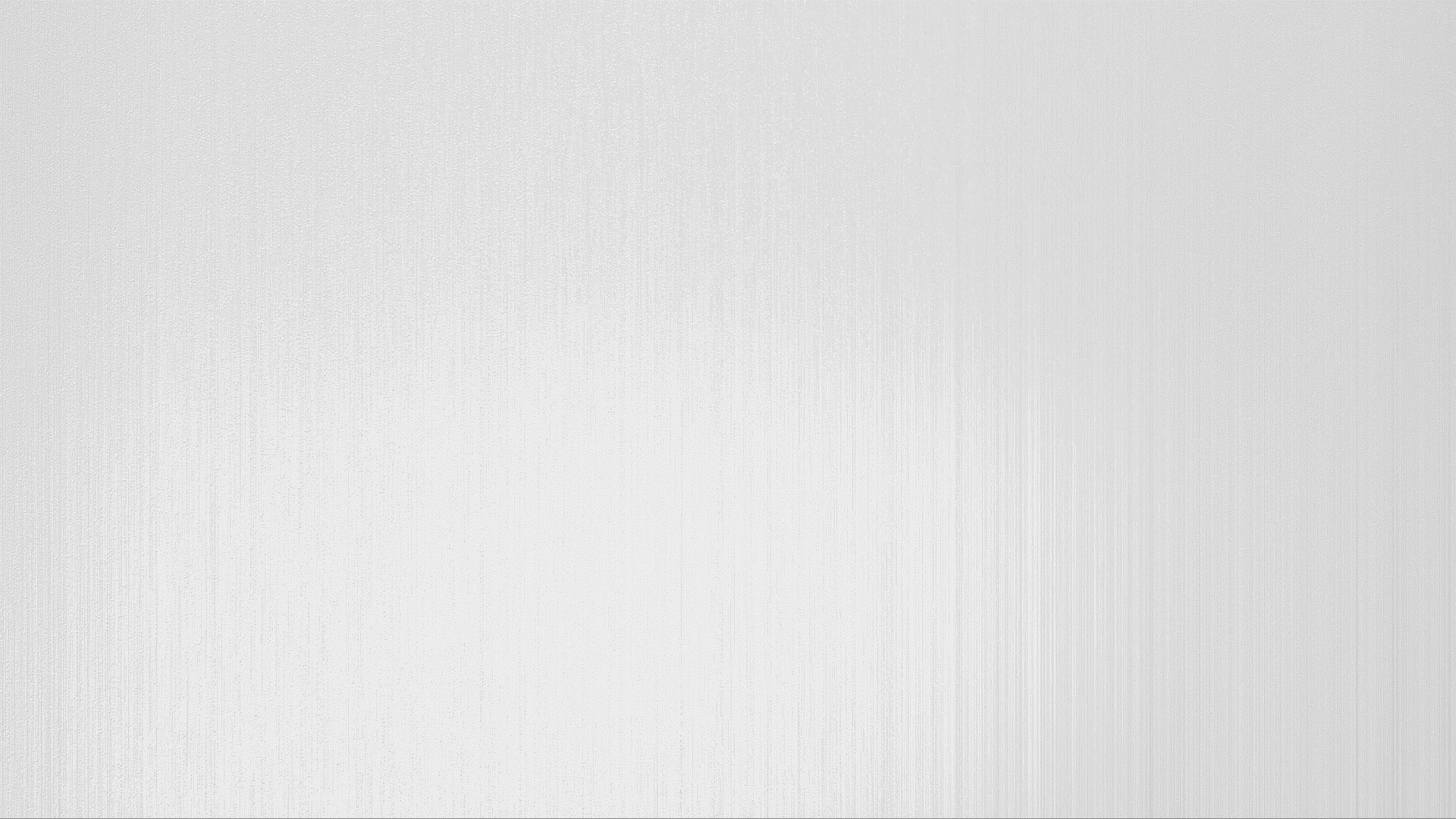 Những nụ cười vui trong câu chuyện “Tình bạn’’
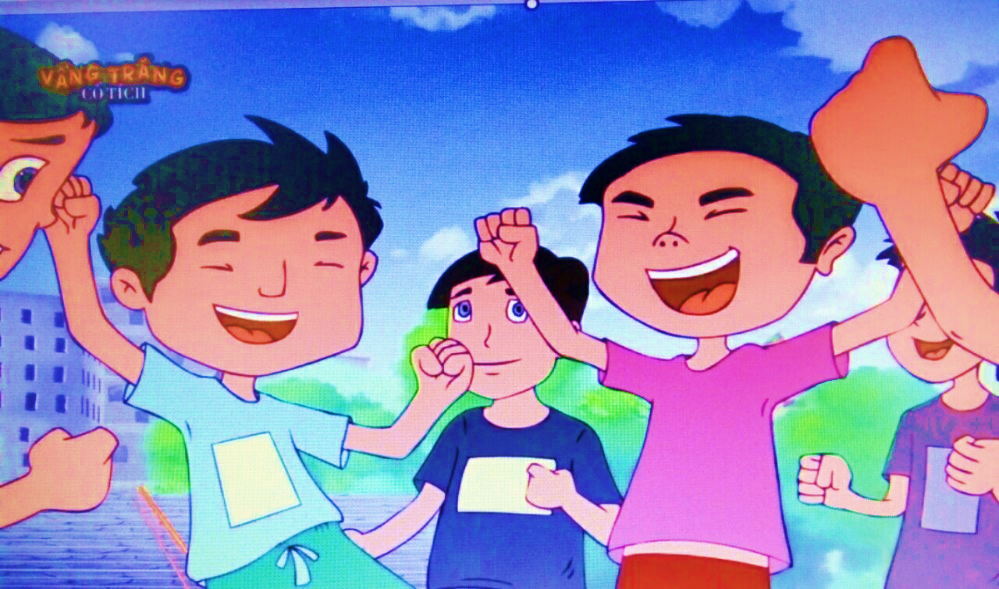 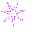 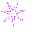 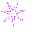 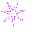 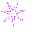 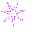 Hùng và Nam vui sướng khi được tham gia cuộc thi chạy
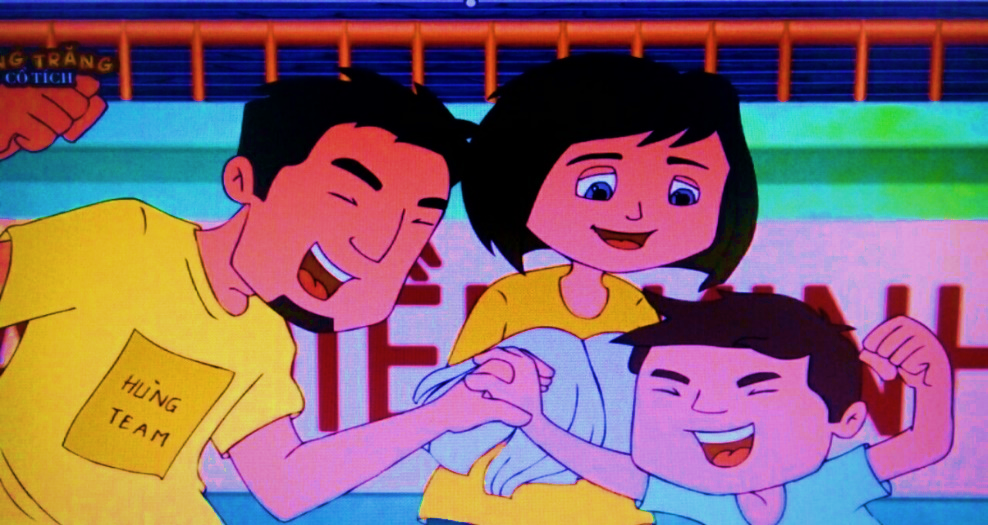 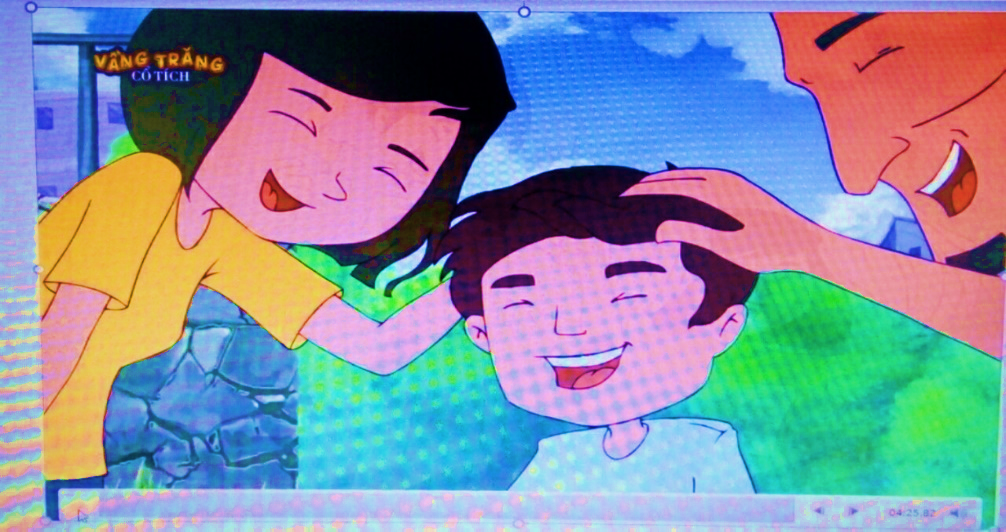 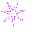 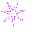 Cả nhà Hùng đều rất vui sướng khi Hùng thắng hiệp 1
Bố mẹ vui mừng vì Hùng chia sẻ chiến thắng cùng Nam
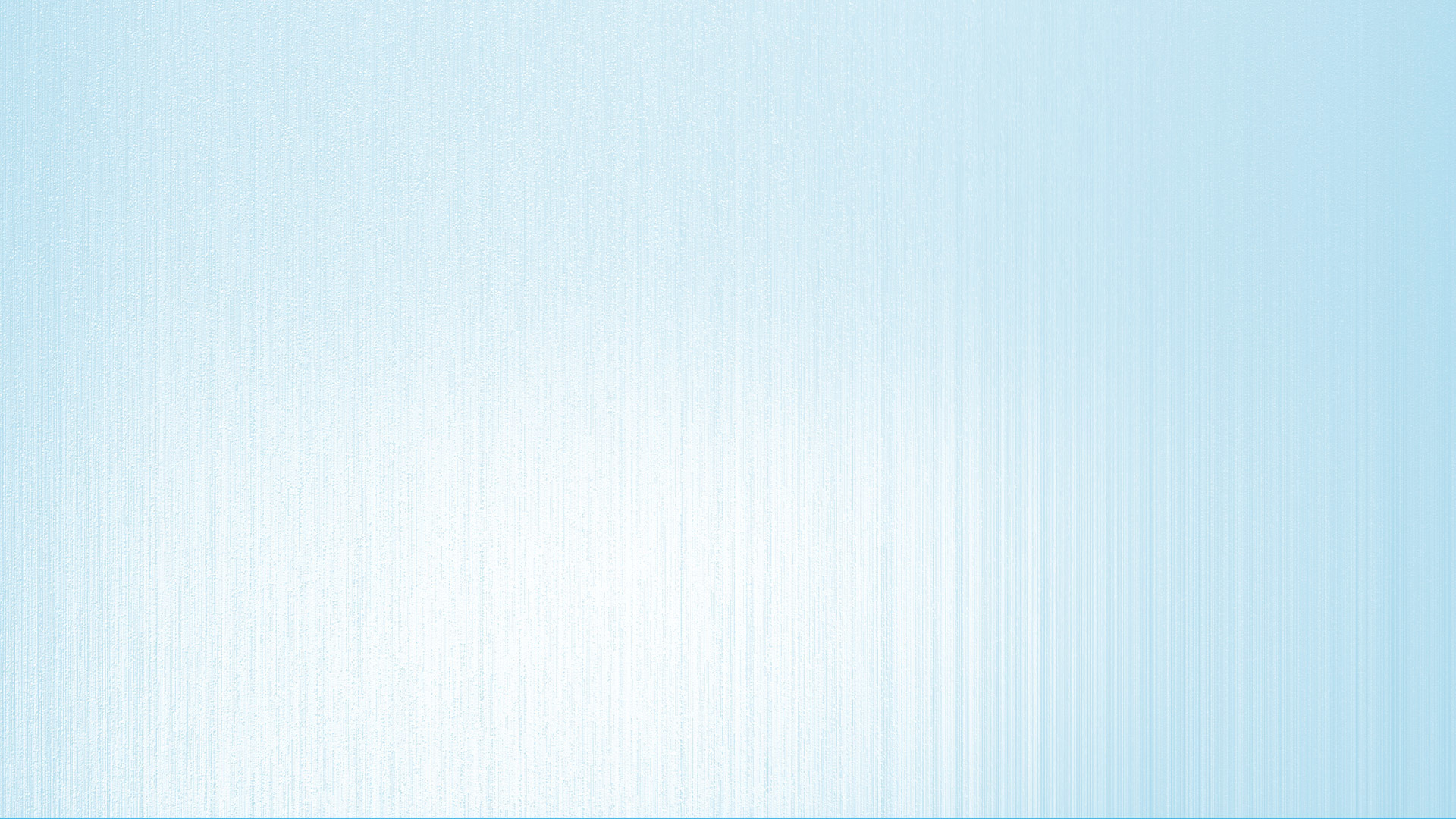 Những điều khiến bé vui trong cuộc sống
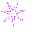 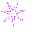 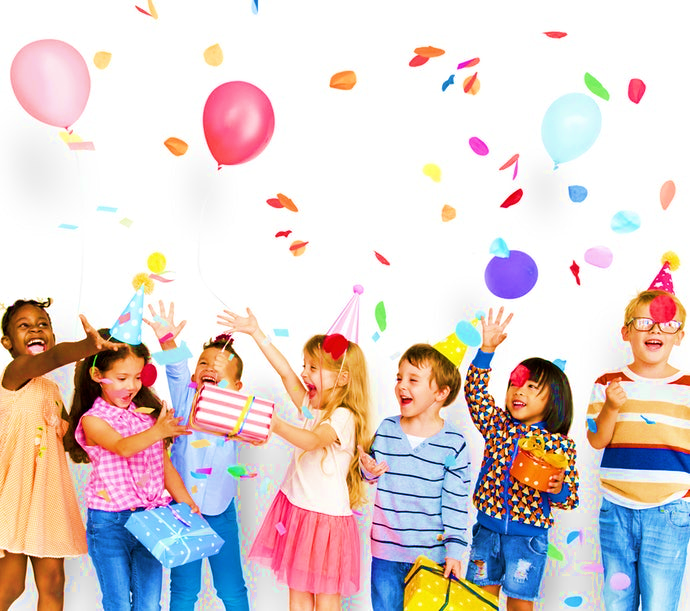 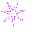 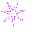 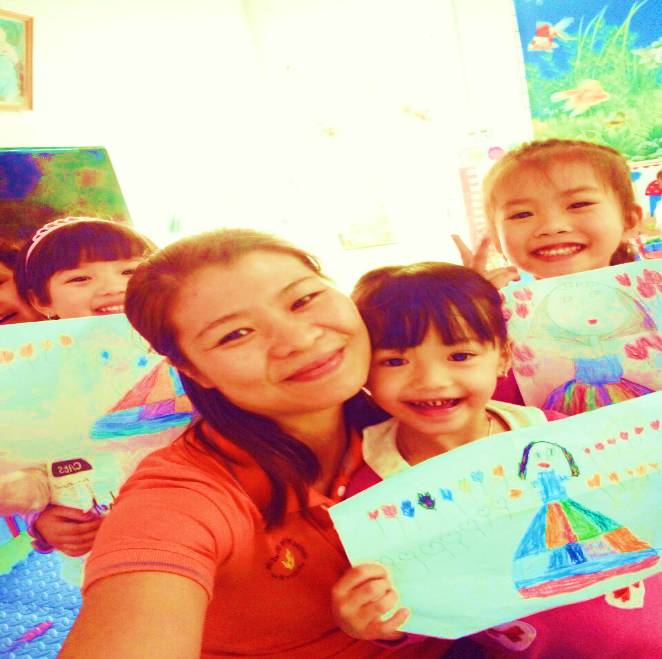 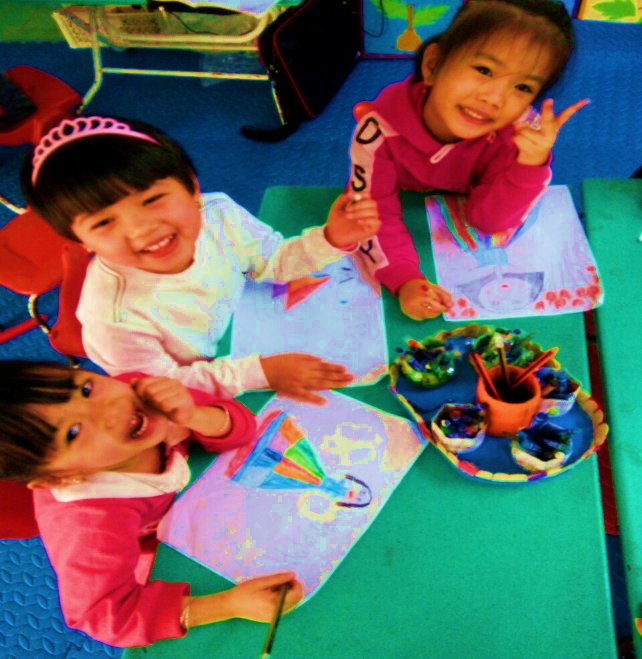 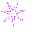 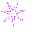 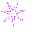 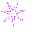 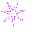 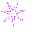 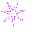 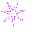 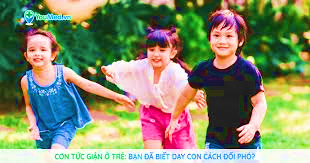 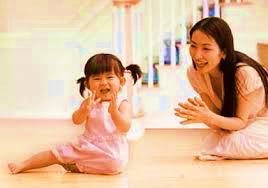 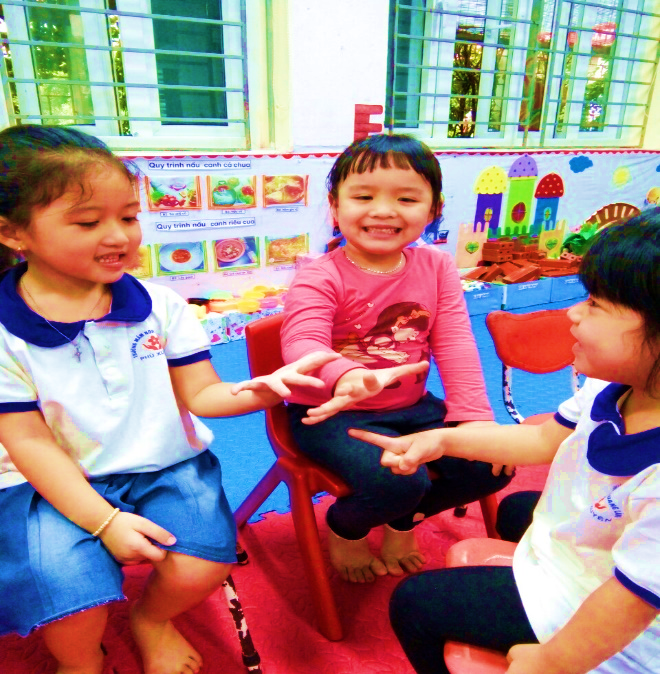 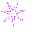 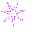 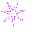 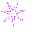 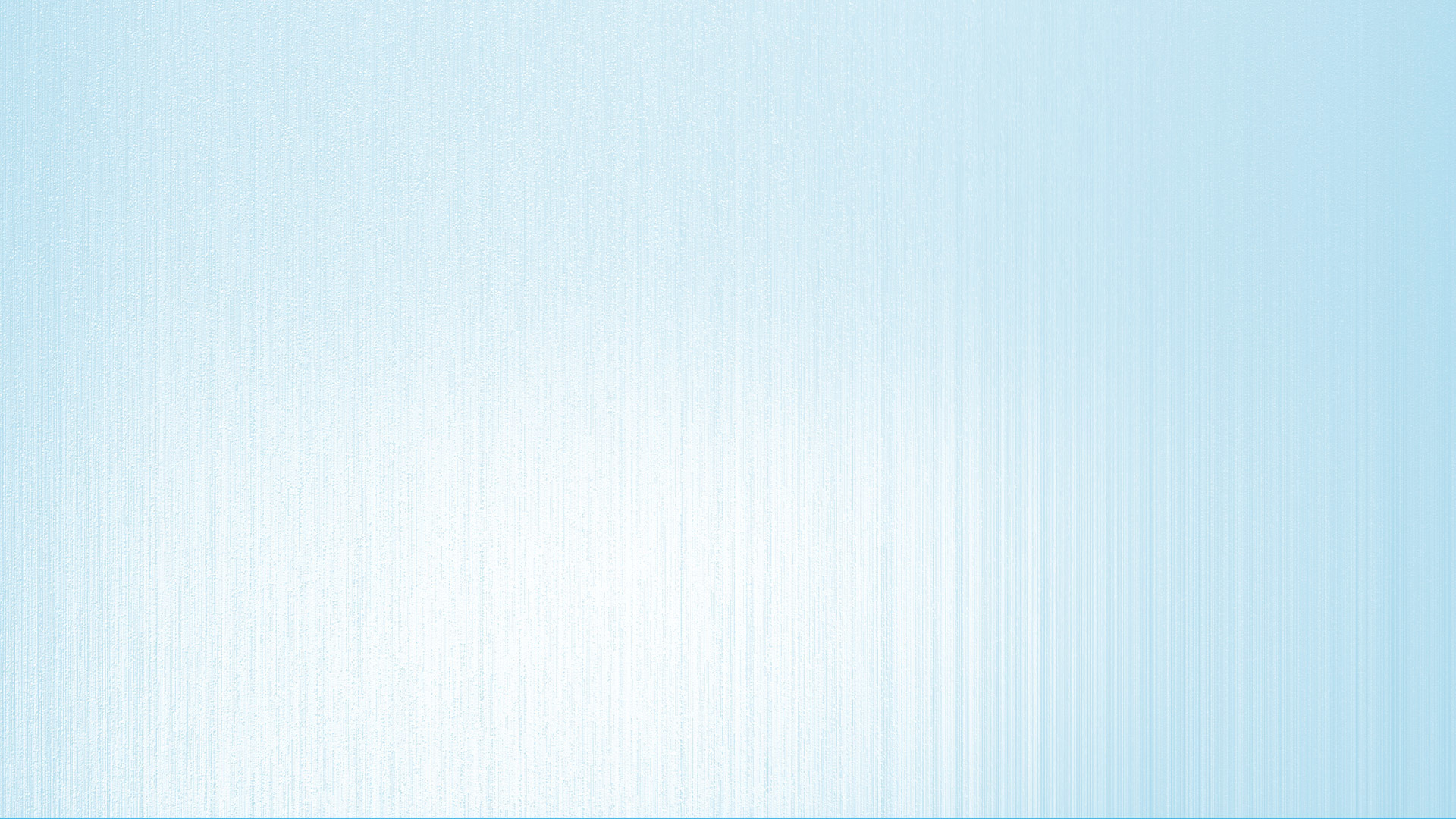 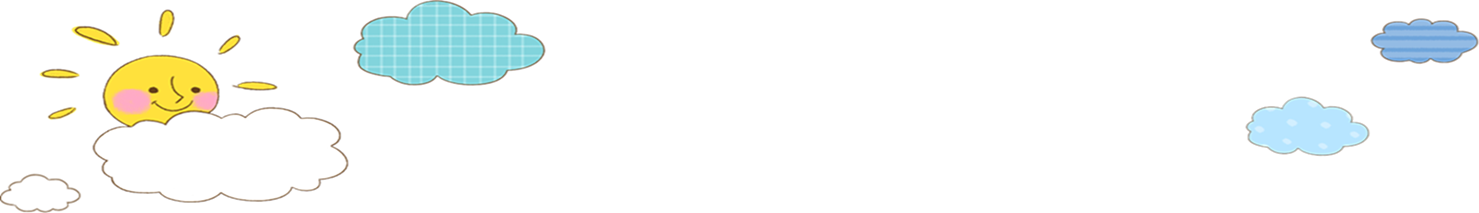 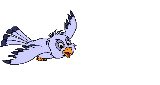 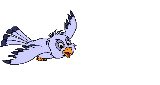 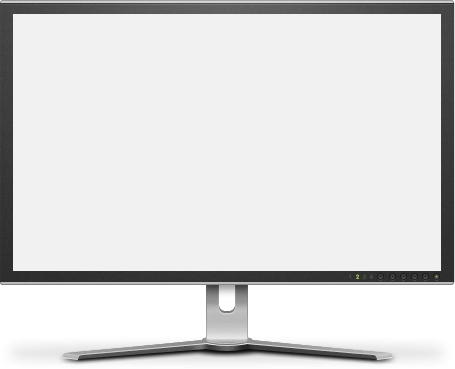 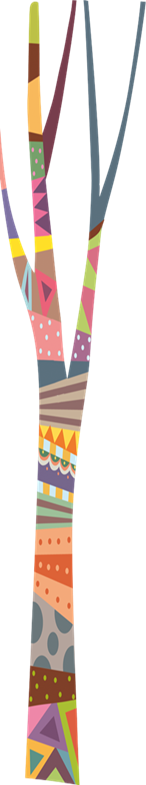 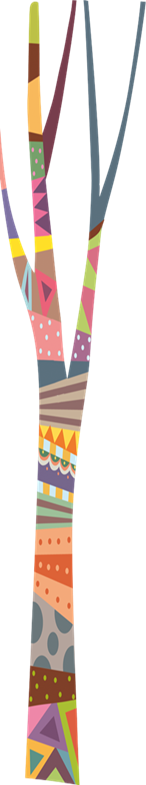 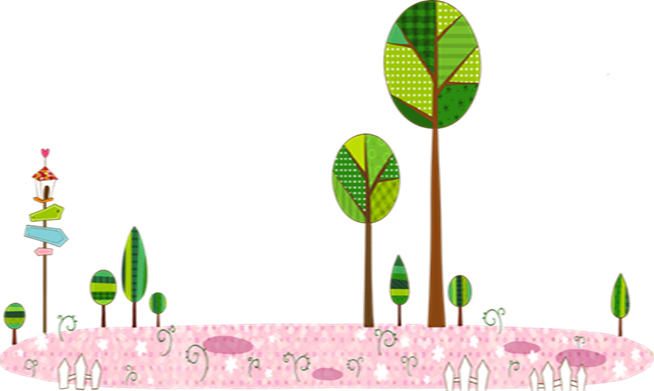 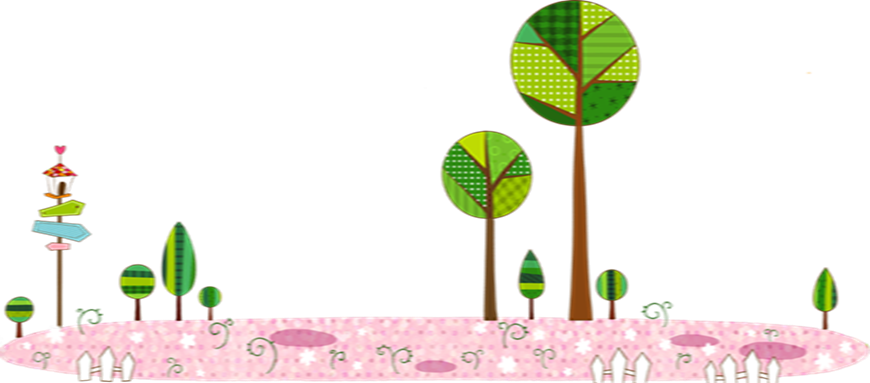 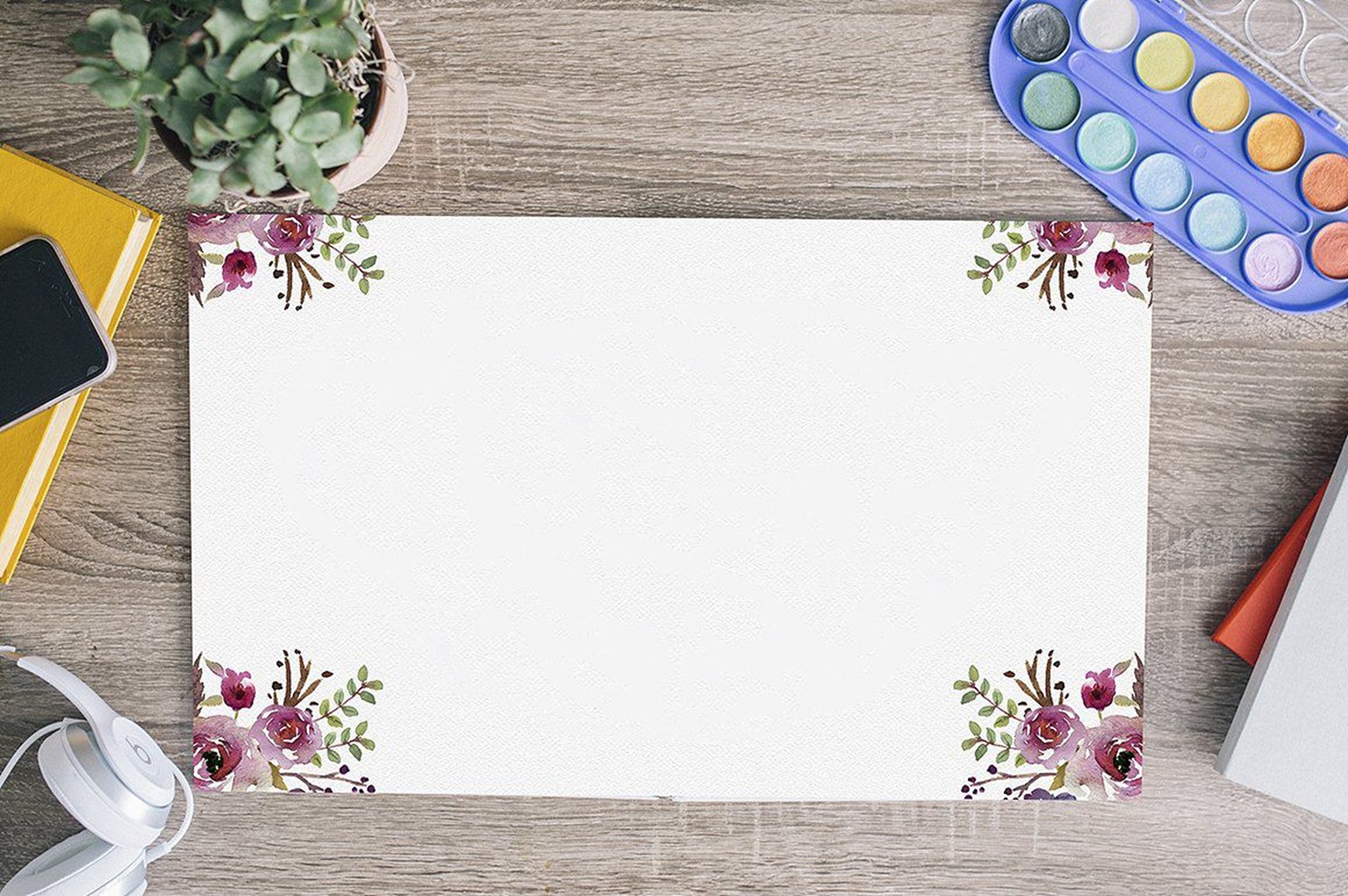 Trả lời câu hỏi
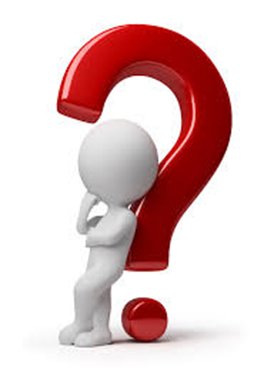 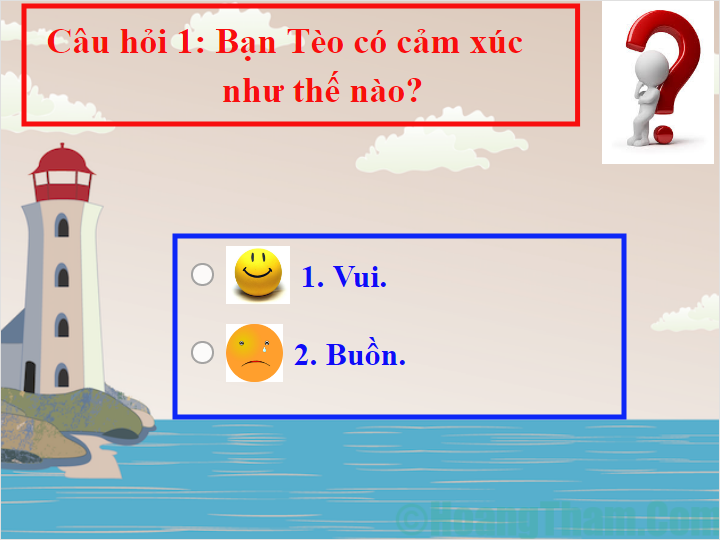 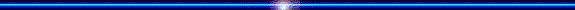 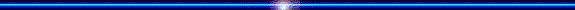 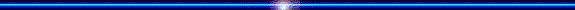 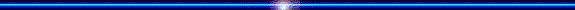 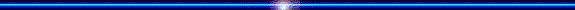 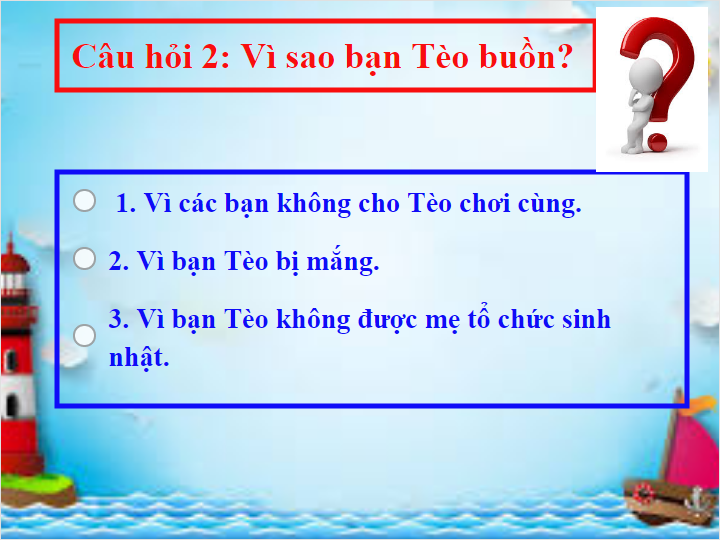 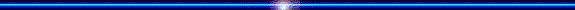 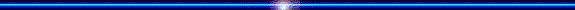 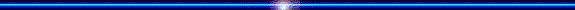 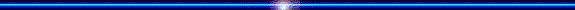 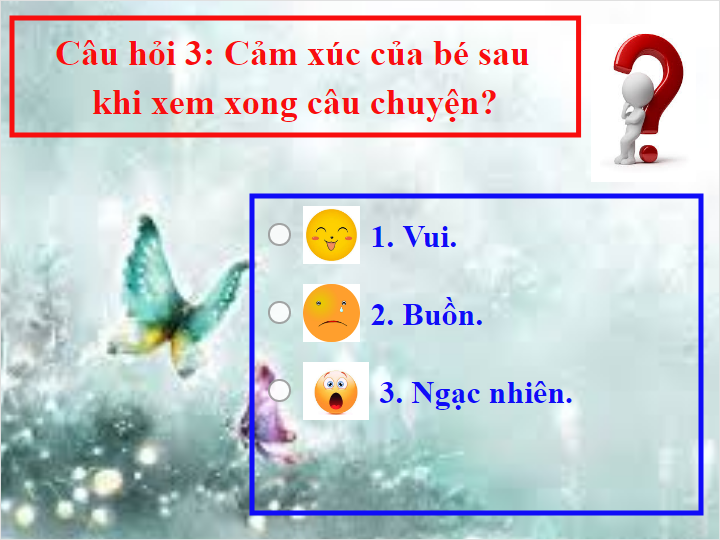 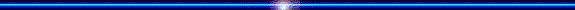 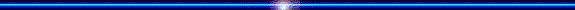 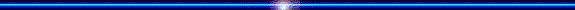 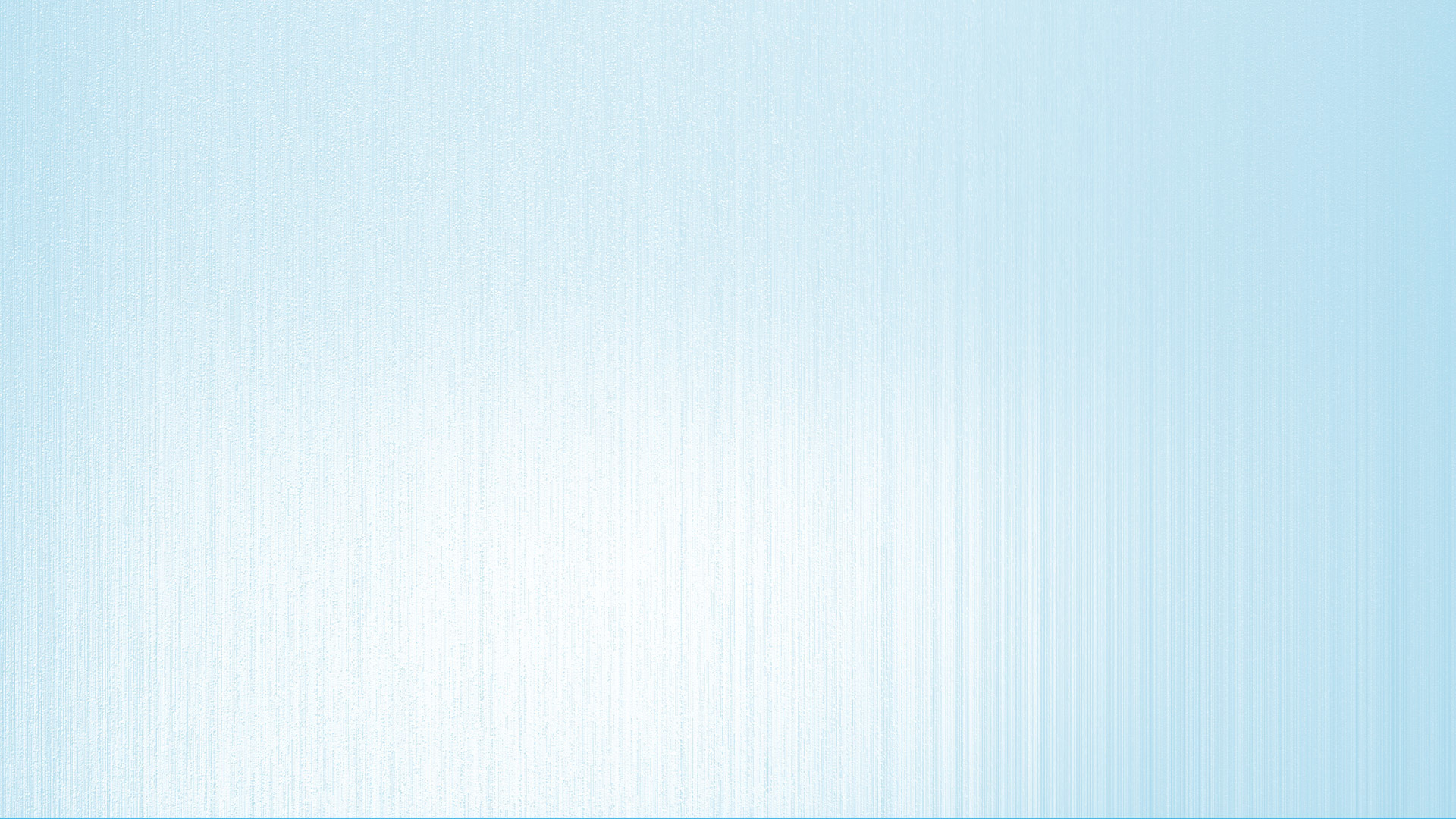 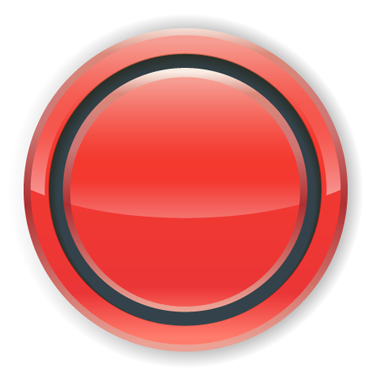 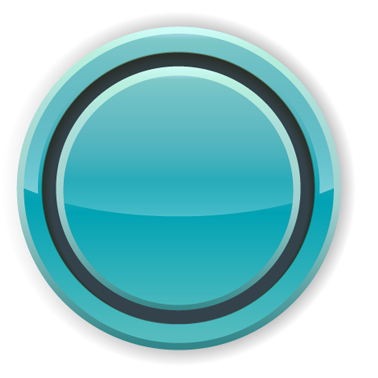 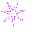 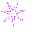 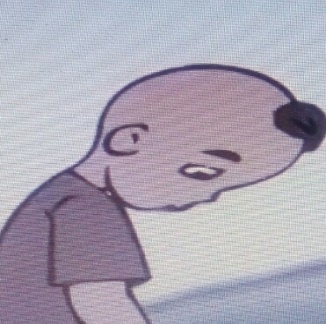 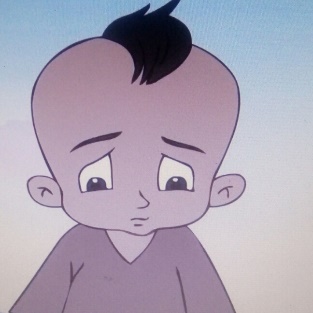 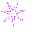 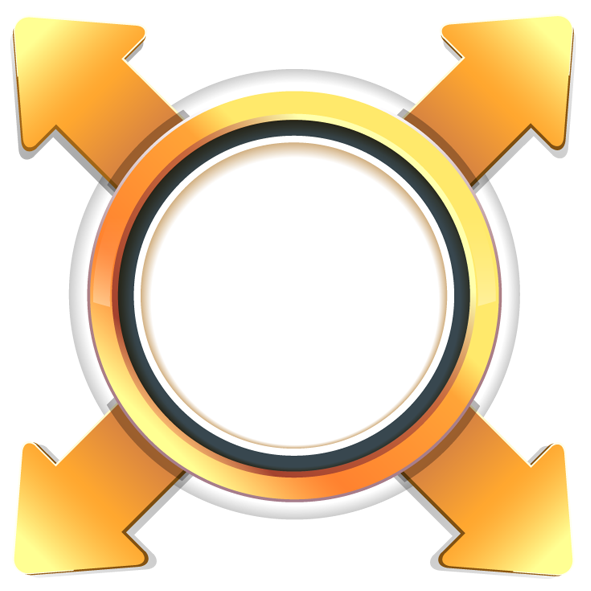 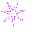 Biểu hiện khi bé buồn
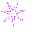 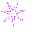 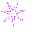 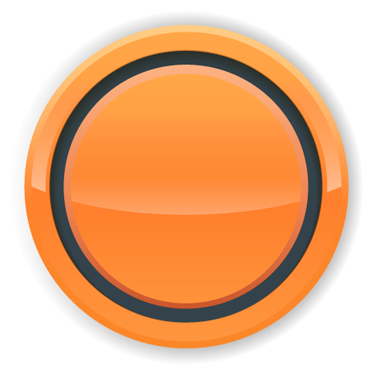 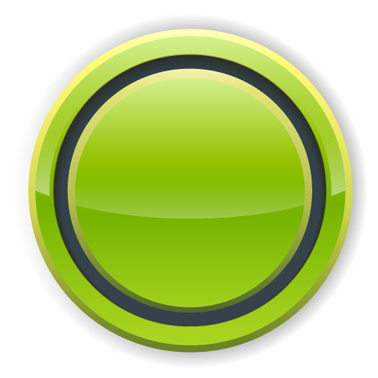 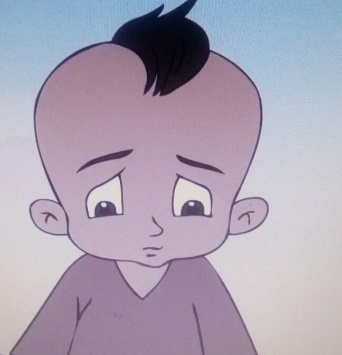 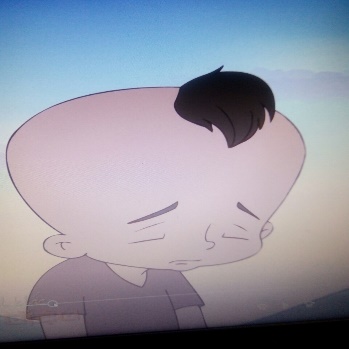 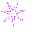 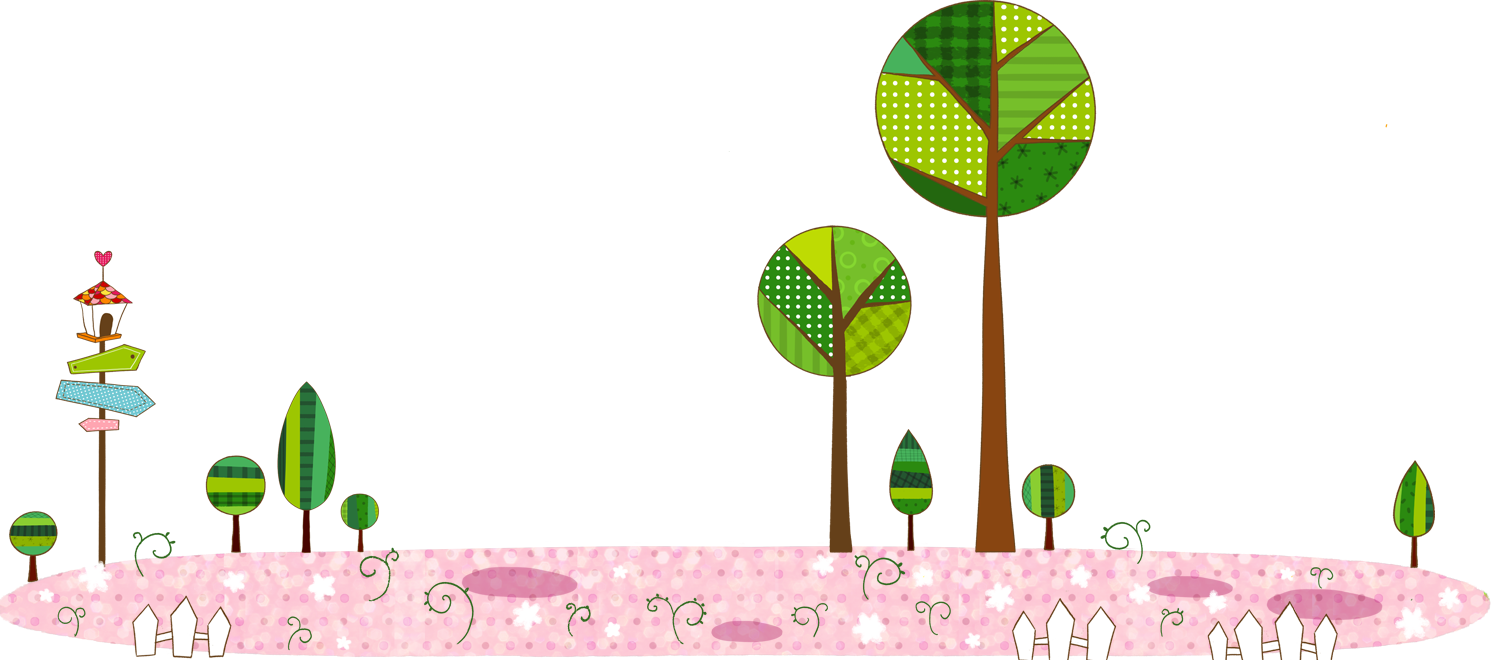 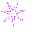 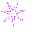 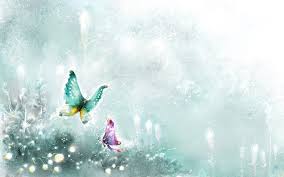 Những điều khiến bé buồn trong cuộc sống
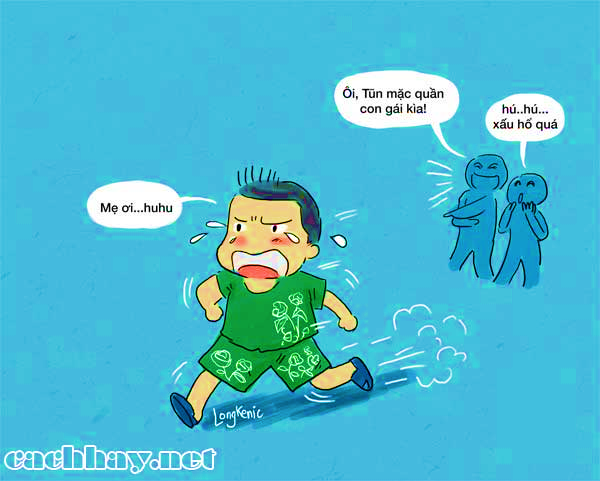 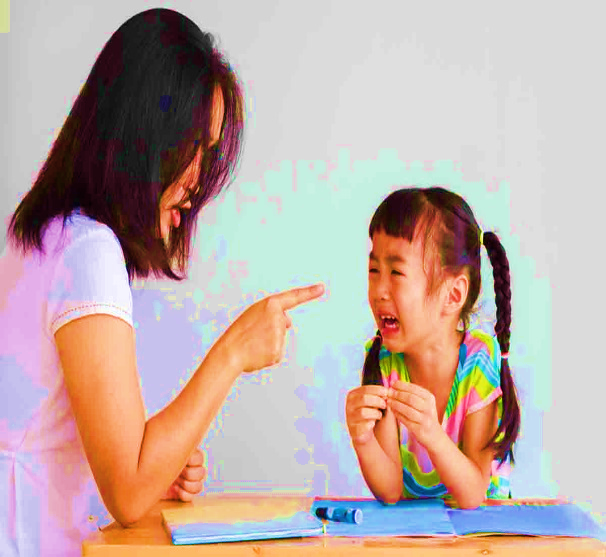 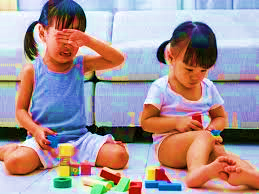 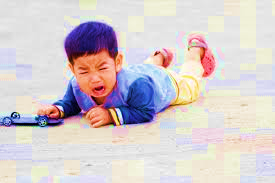 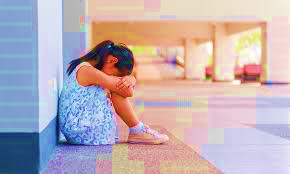 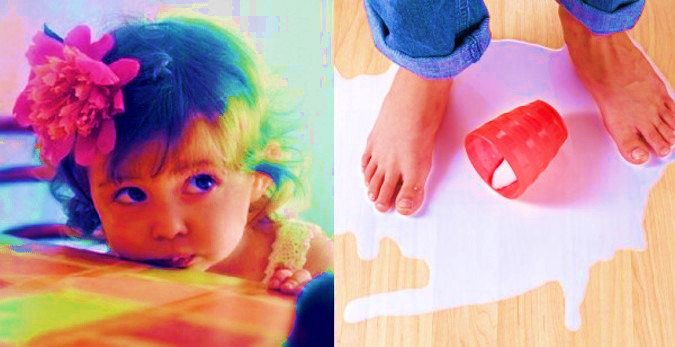 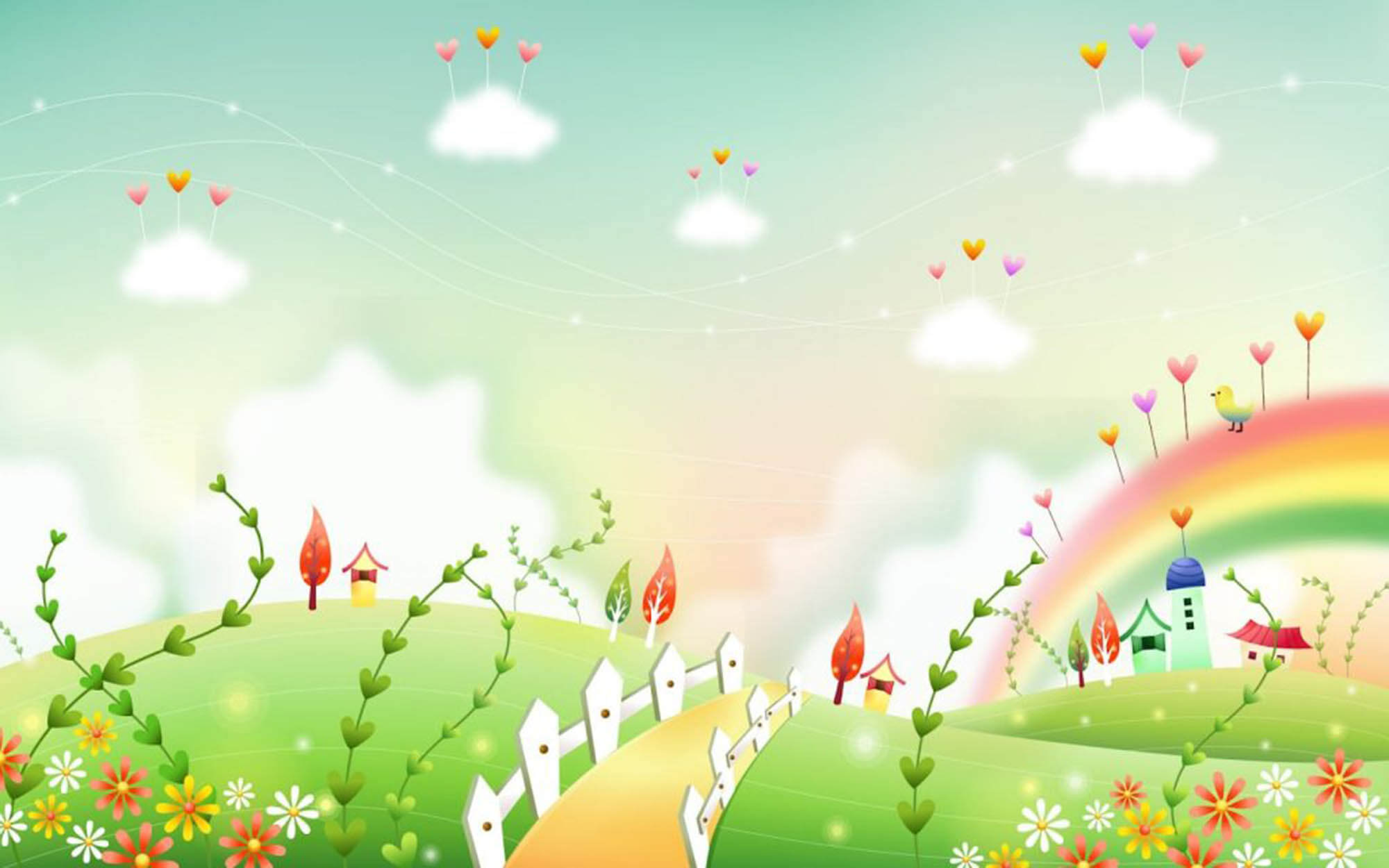 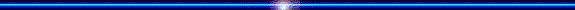 6 cảm xúc cơ bản
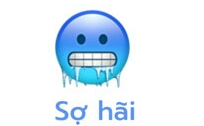 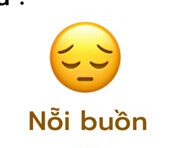 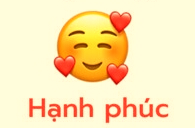 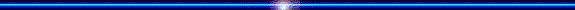 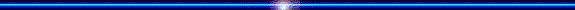 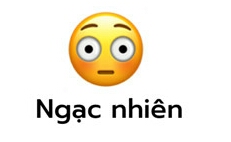 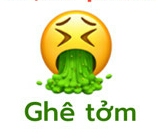 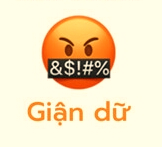 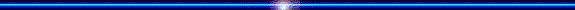 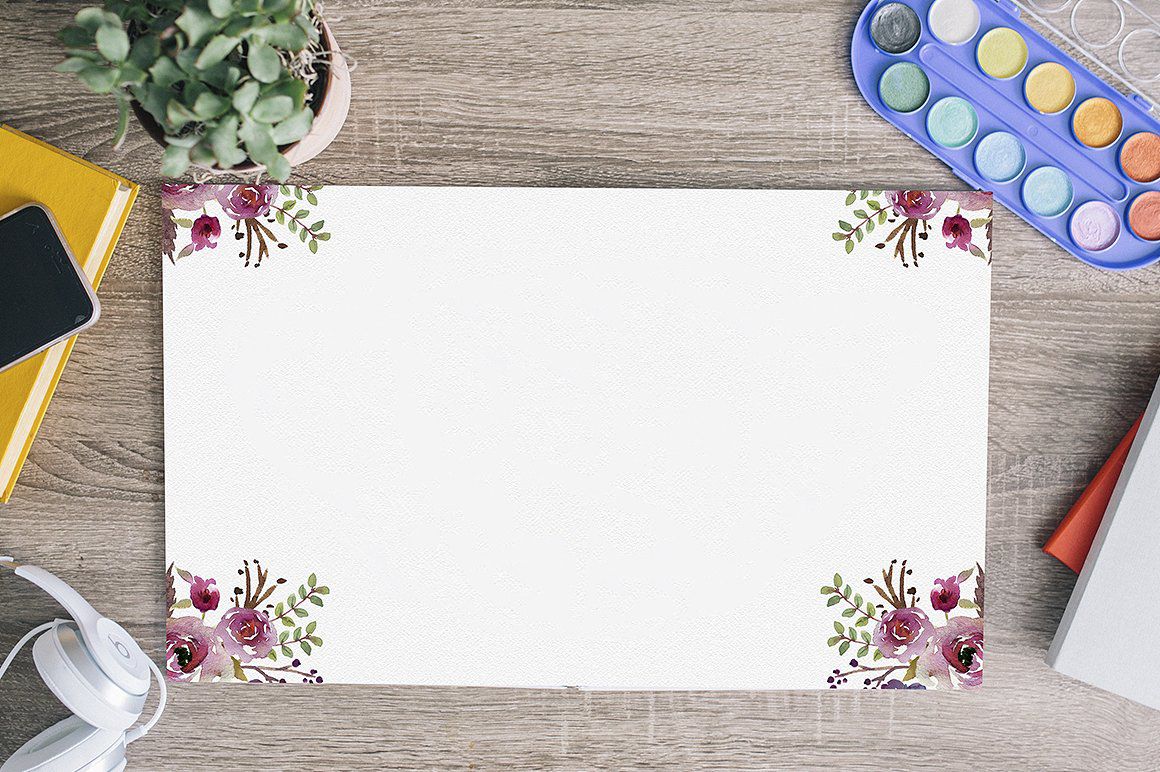 Trò chơi 1:
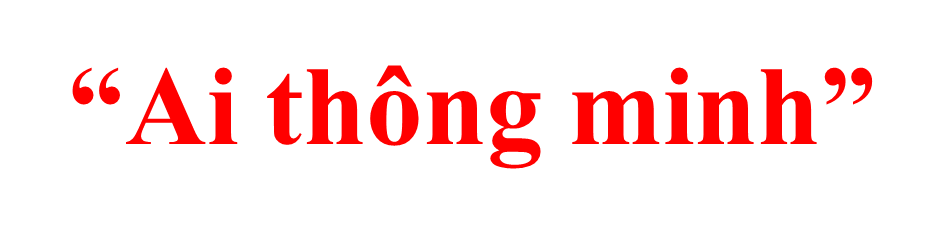 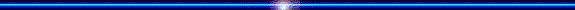 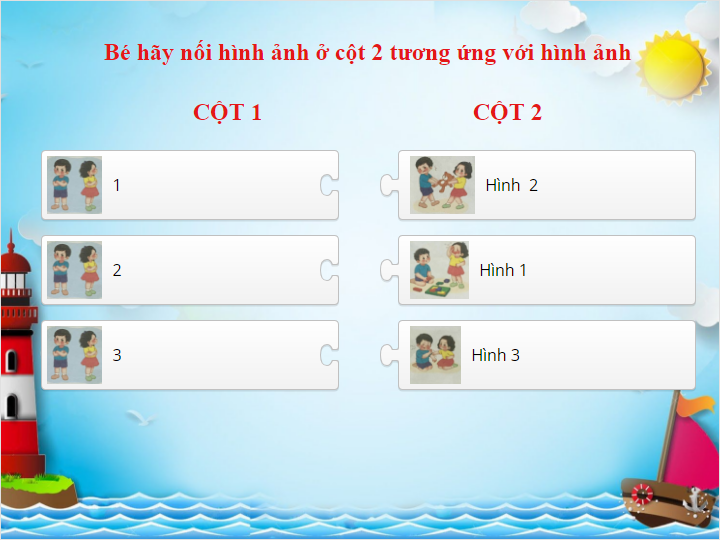 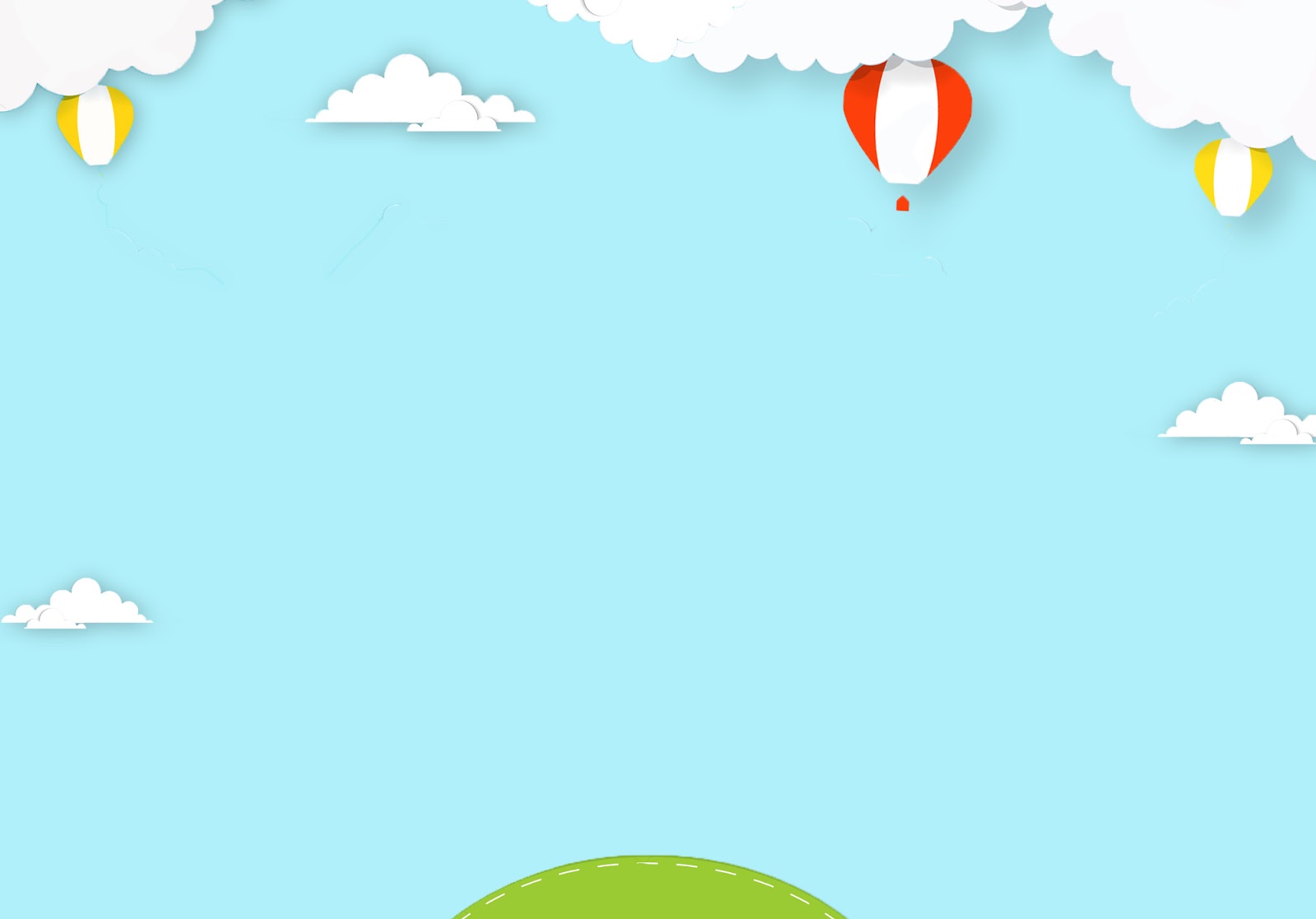 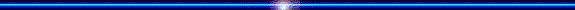 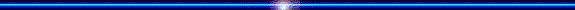 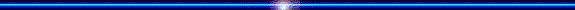 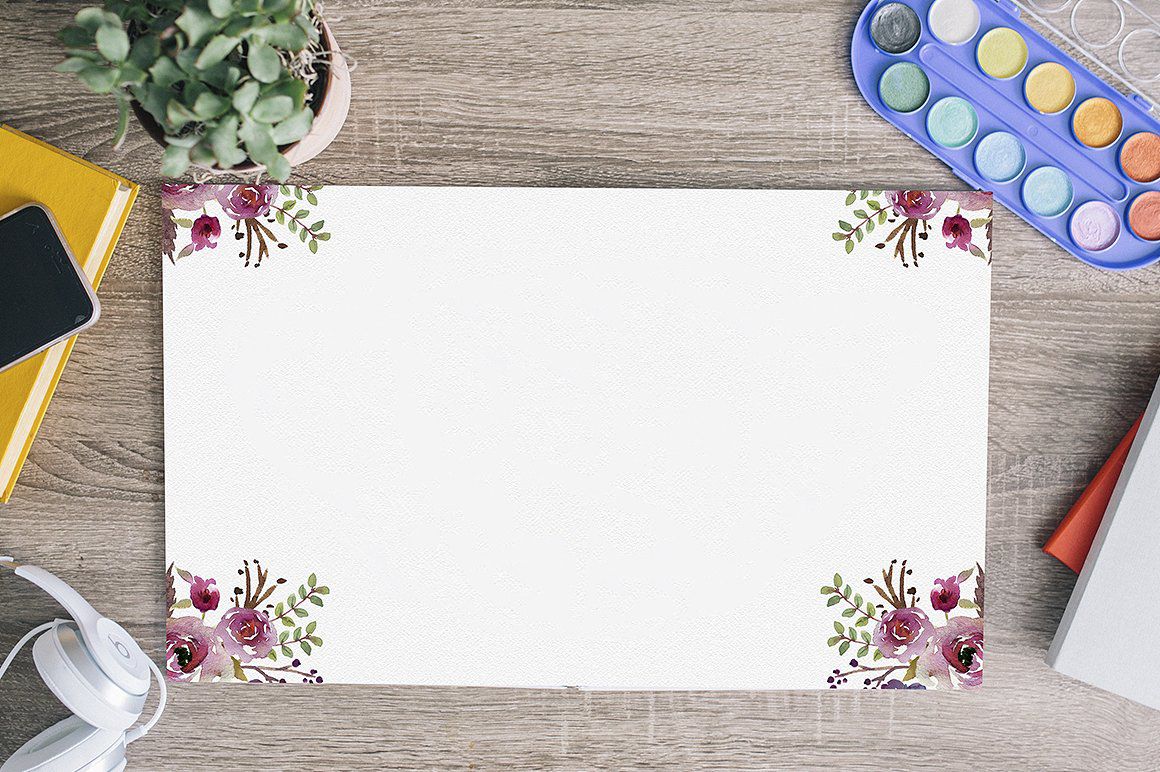 Trò chơi 2:
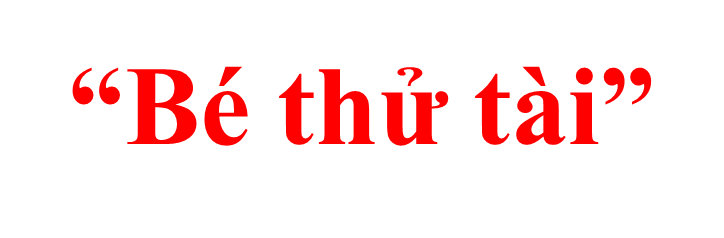 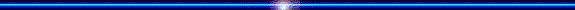 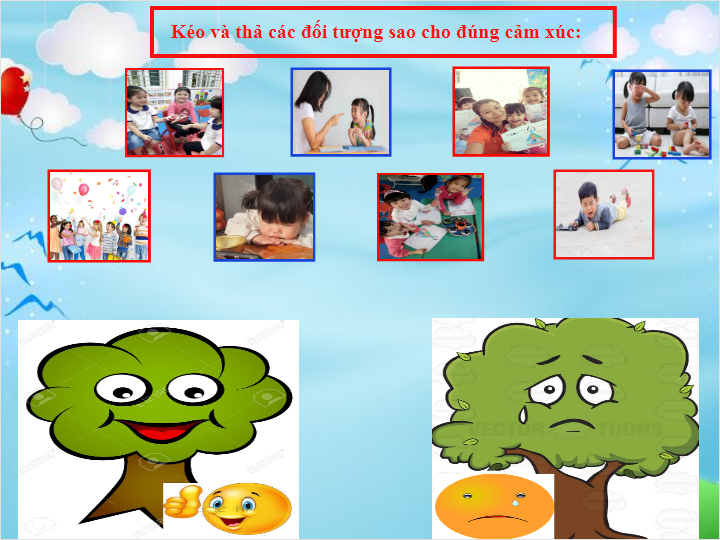 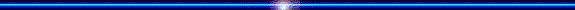 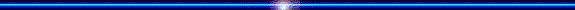 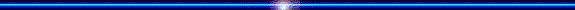